Do Now:
Turn in your second Rough Draft:
Hard copy!
Make sure your name is NOT on it!
Make sure it has the cover sheet (by your Out Box):
        a. The entire question must be written out
        b. Your class period must be on it
        c. Your name is NOT on it!
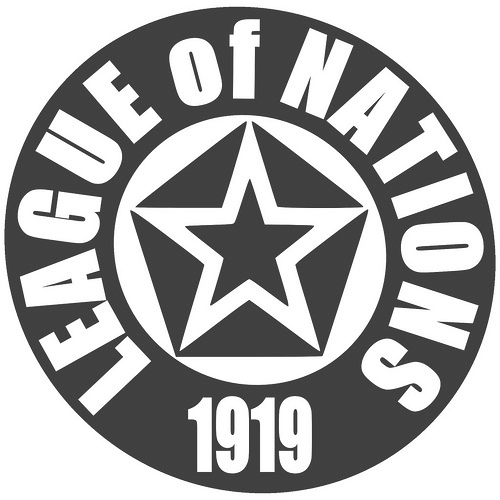 Grab today’s Agenda (9:1).
Interpret the following cartoon.
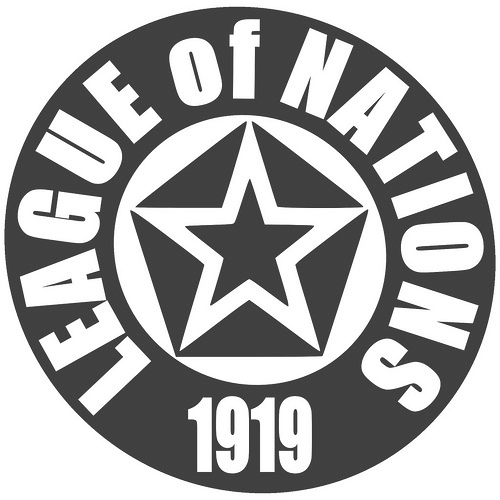 Objective:The League of Nations and the Mandate System
WHII.11a
TSWDK of political, economic, social, and cultural developments during the Interwar Period by describing the League of Nations and the mandate system.
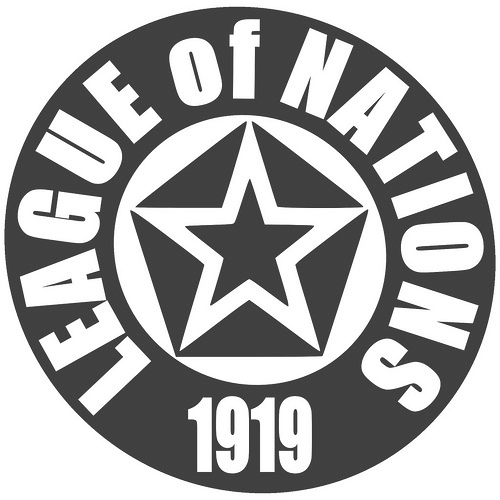 The League of Nations and the Mandate System
The League of Nations
Mandate System
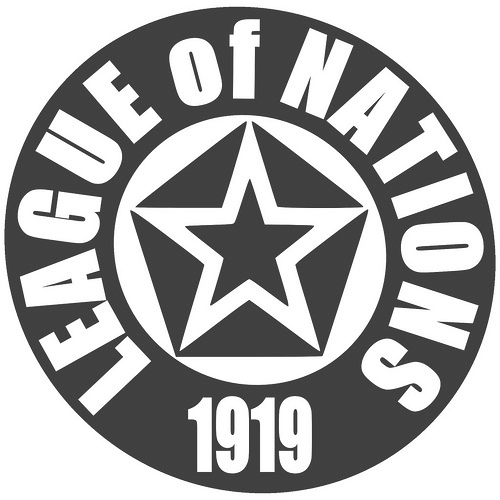 League of Nations
Purpose
Set up by the Treaty of Versailles, 1919
International cooperative organization
THE HIGH CONTRACTING PARTIES, In order to promote international co-operation and to achieve international peace and security by the acceptance of obligations not to resort to war by the prescription of open, just and honorable relations between nations by the firm establishment of the understandings of international law as the actual rule of conduct among Governments, and by the maintenance of justice and a scrupulous respect for all treaty obligations in the dealings of organized peoples with one another Agree to this Covenant of the League of Nations”
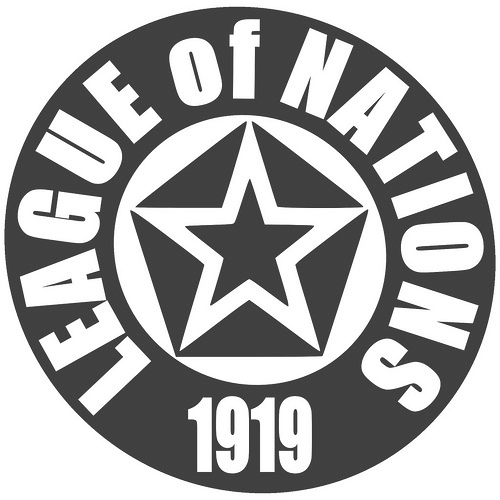 League of Nations
Aim
League of Nations Covenant written in April 1919 but went into effect January 1920
Established to prevent future wars
… the Members of the League undertake to respect and preserve against external aggression the territorial integrity and existing political independence of all Members of the League.  In case of such aggression or incase of any threat or danger of such aggression, the Council shall advice upon the means by which this obligation shall be fulfilled.
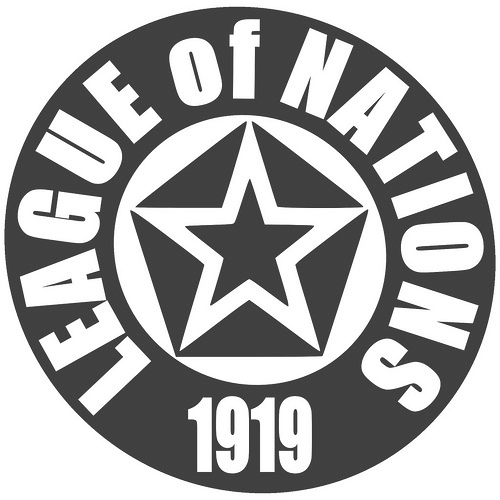 League of Nations
Members
42 nations founded the League of Nations; by 1946, only 23 remained.
At its largest, League had 58 members, between September 1934 and February 1935
The United States did not join
The United States wanted to remain isolationist status; to focus on themselves and not be tied to other countries.
The United States is the world’s best hope, but if you fetter her in the interests and quarrels of other nations, if you tangle her in the intrigues of Europe, you will destroy her power for good and endanger her very existence… Our first ideal is our country, and we see her in the future, as in the past, giving service to all her people and to the world.  Our ideal of the future is that she should continue to render that service of her own free will.  She has great problems of her own to solve, very grim and perilous problems, and a right solution, if we can attain to it, would largely benefit mankind.”
- Henry Cabot Lodge, 1919
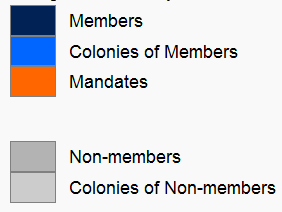 Enforcement.
It did not have the power to enforce its decisions.
What’s missing?
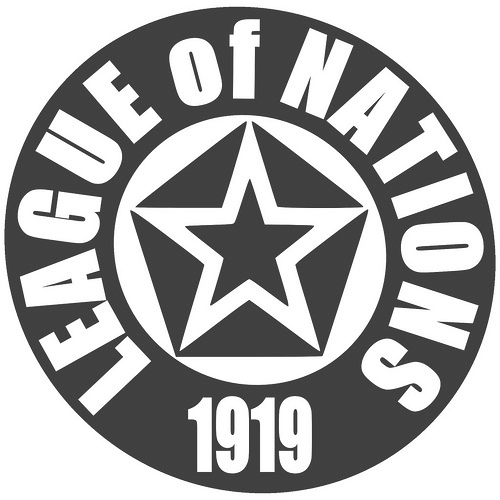 League of Nations
Demise
Unable to prevent WWII
Dissolved April 1946
Replaced with the United Nations (1945)
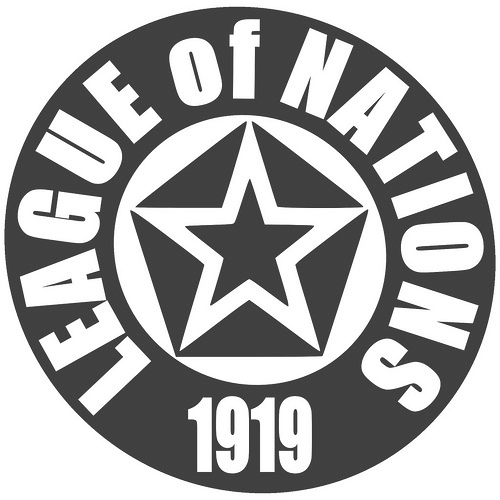 Mandate System
Set up by the League of Nations
Article 22
Purpose:  to help nations achieve independence through guided administration.
To those colonies and territories which as a consequence of the late war have ceased to be under the sovereignty of the States which formerly governed them and which are inhabited by peoples not yet able to stand by themselves under the strenuous conditions of the modern world… such peoples should be entrusted to advanced nations who by reason of their resources, their experience or their geographical position can best undertake this responsibility, and who are willing to accept it… Certain communities formerly belonging to the Turkish Empire have reached a stage of development where their existence as independent nations can be provisionally recognized subject to the rendering of administrative advice and assistance by a Mandatory until such time as they are able to stand alone
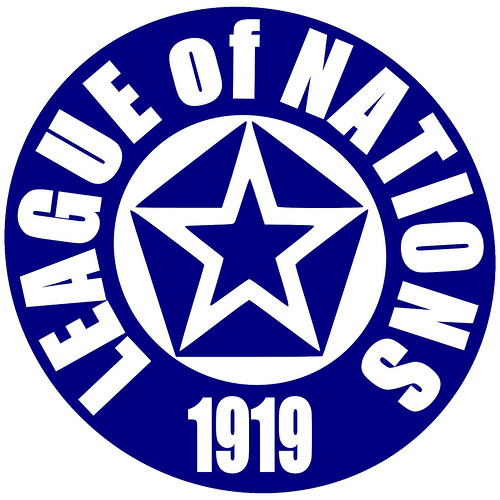 Mandate System
Mandates
After the war, the “mandate system” gave Great Britain control over
 Iraq
Iraq
Iraq
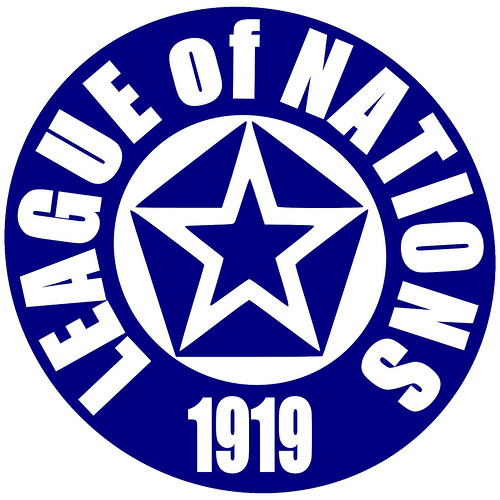 Mandate System
Mandates
After the war, the “mandate system” gave Great Britain control over
 Iraq
Transjordan
Transjordan
Transjordan
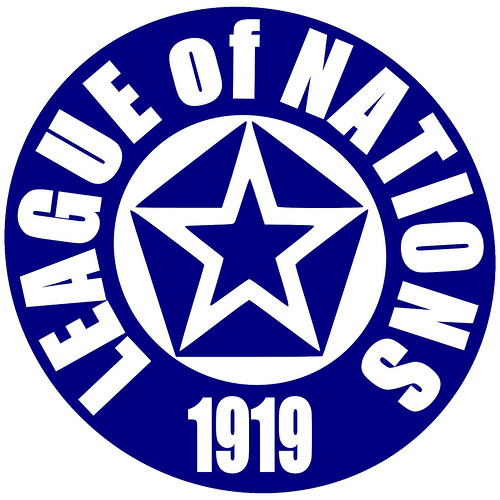 Mandate System
Mandates
After the war, the “mandate system” gave Great Britain control over
 Iraq
Transjordan
Palestine
Palestine
Palestine
British Middle East
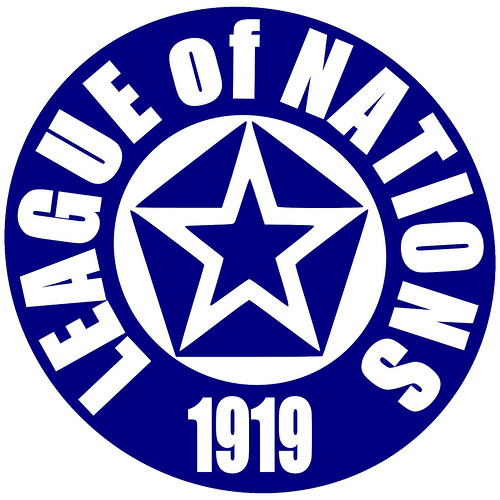 Mandate System
Mandates
After the war, the “mandate system” gave France control over
 Syria
Syria
Syria
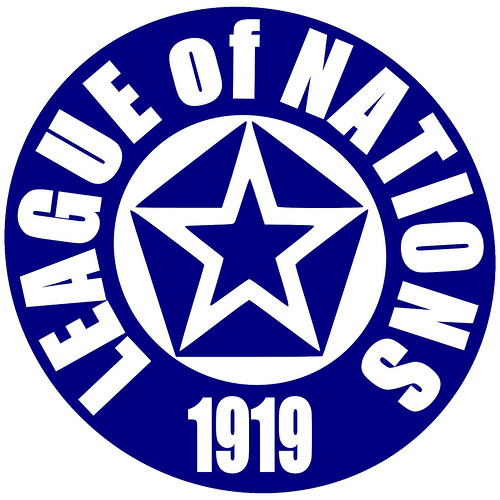 Mandate System
Mandates
After the war, the “mandate system” gave France control over
 Syria
Lebanon
Lebanon
Lebanon
French Middle East
“Mandated” Middle East
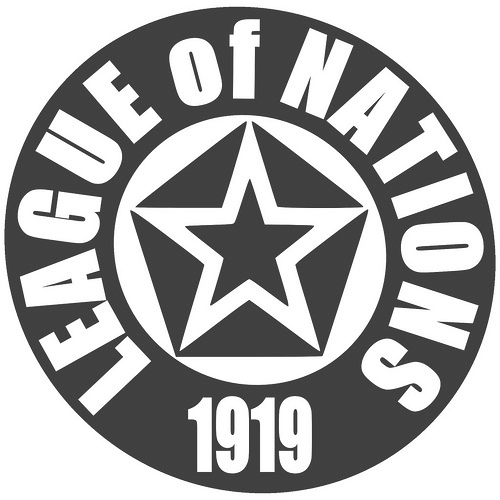 Conclusion
After World War I, international organizations and agreements were established to avoid future conflicts.
The League of Nations was an international cooperative organization established to prevent future wars.  The League failed because it did not have power to enforce its decisions.
During World War I, Great Britain and France agreed to divide large portions of the Ottoman Empire in the Middle East between themselves.
The division of the Ottoman Empire through the mandate system planted the seeds for future conflicts in the Middle East.
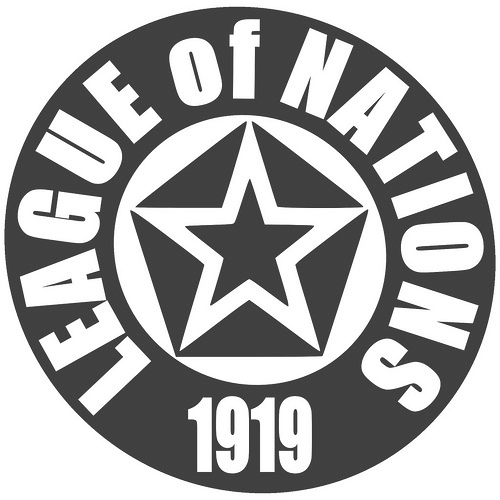 Exit Question… the old way!
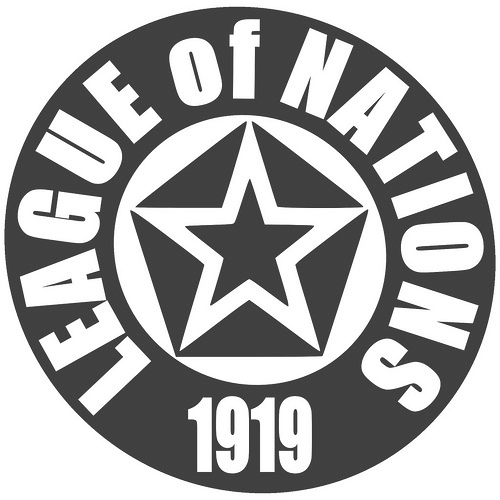 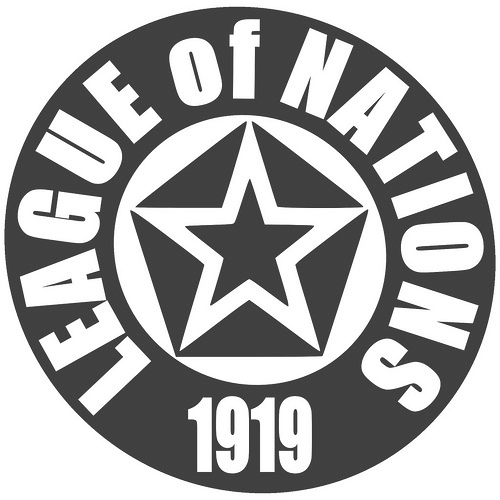